Lunch for Greedy Cat
by Kauri 2
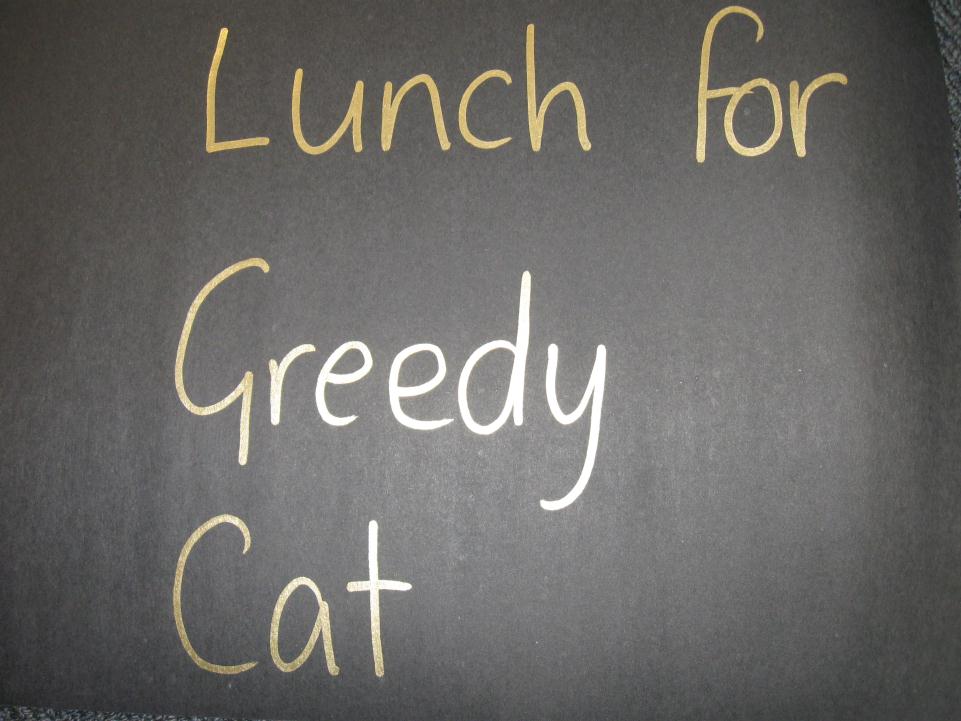 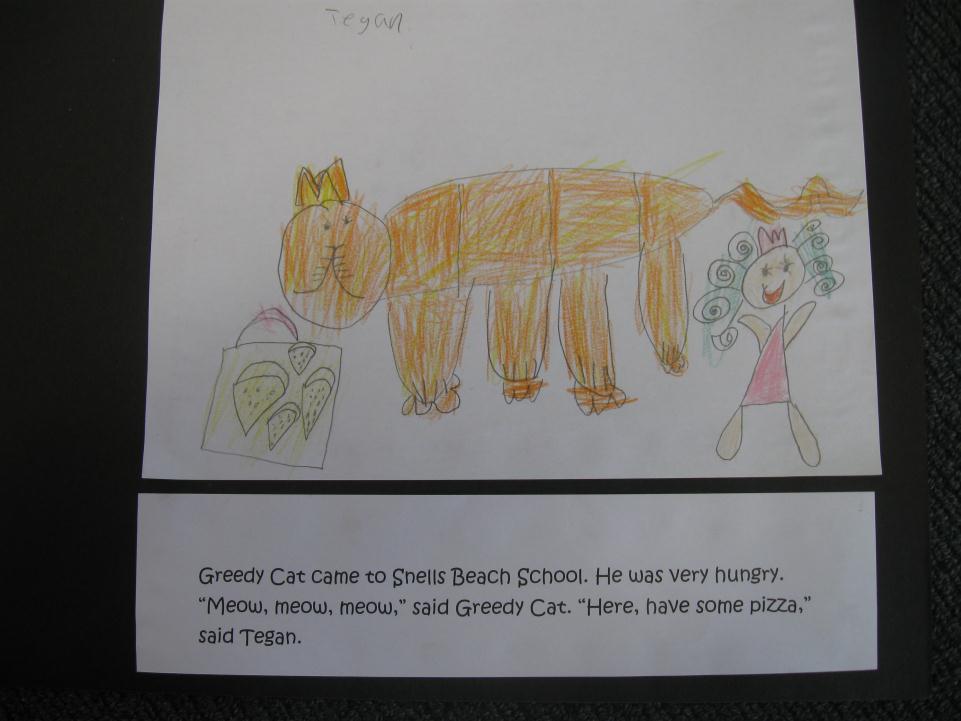 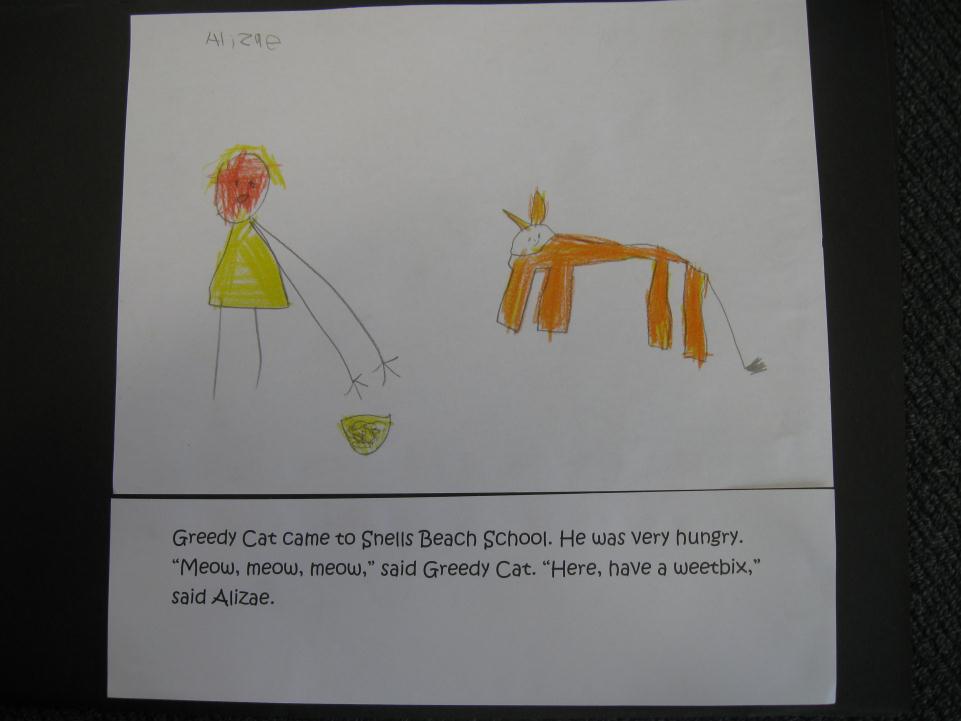 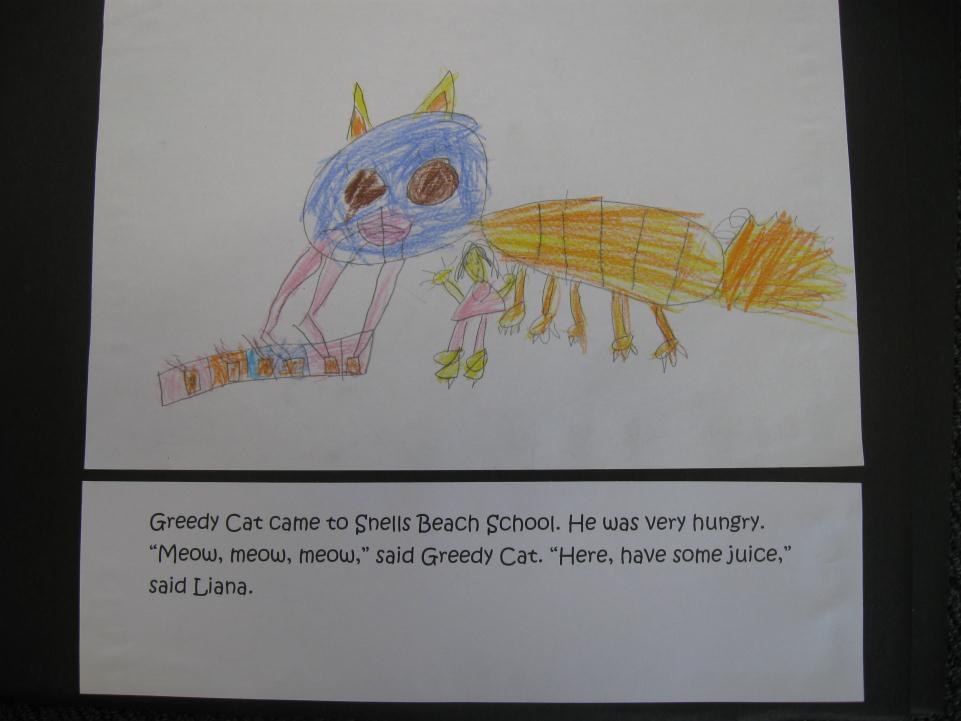 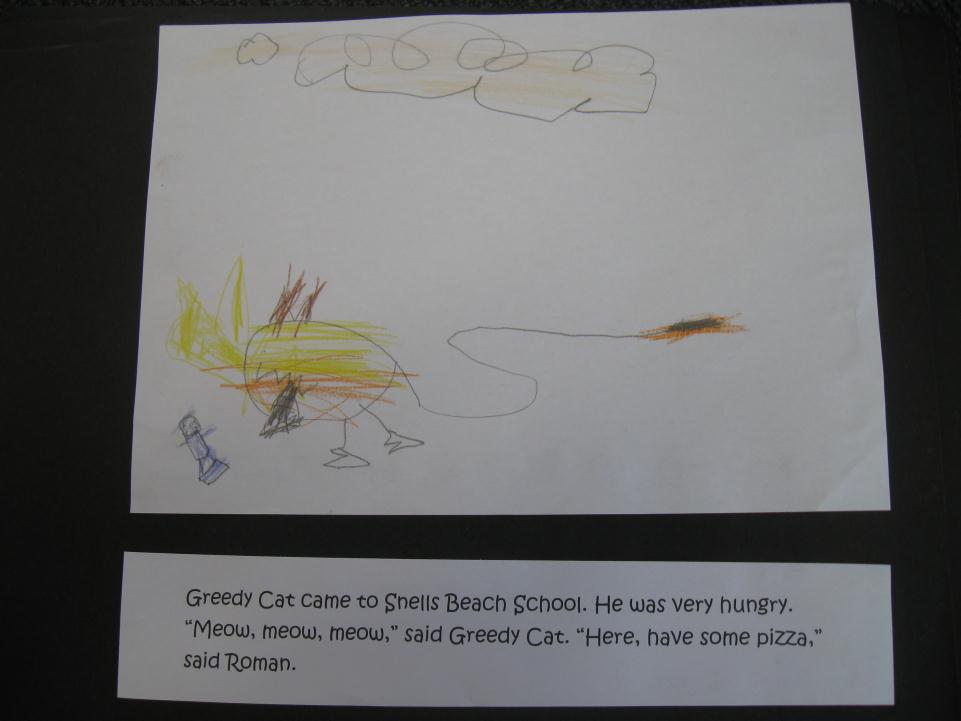 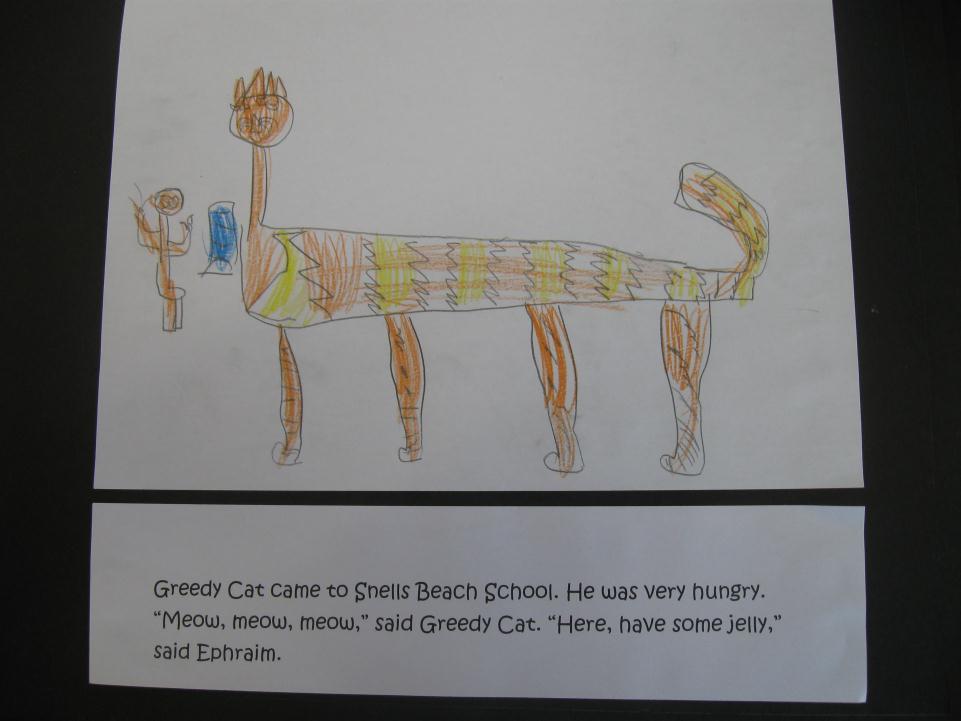 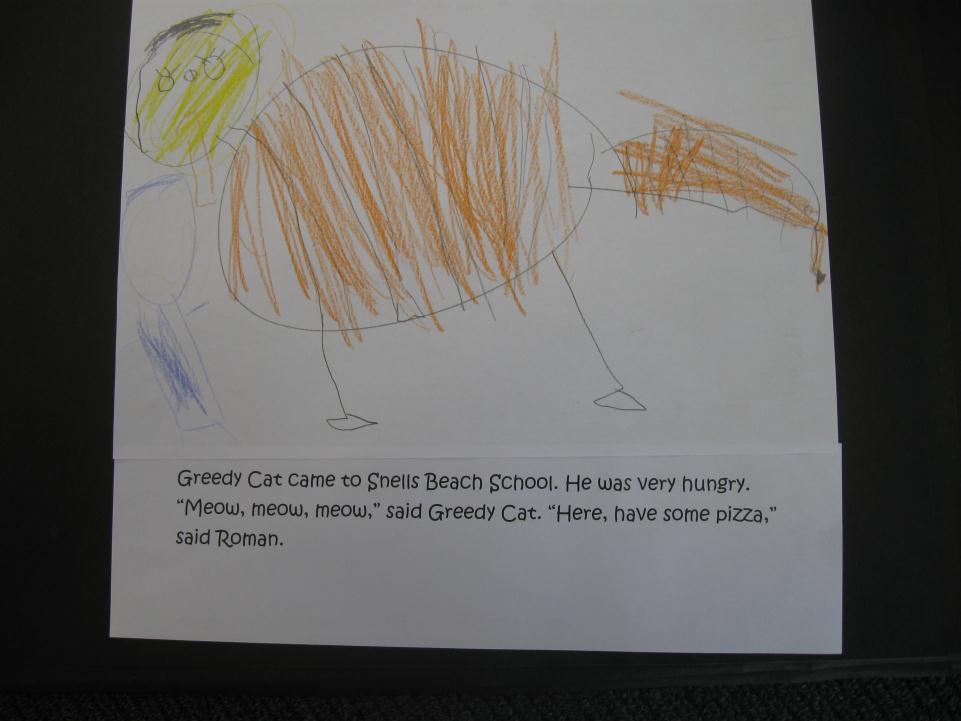 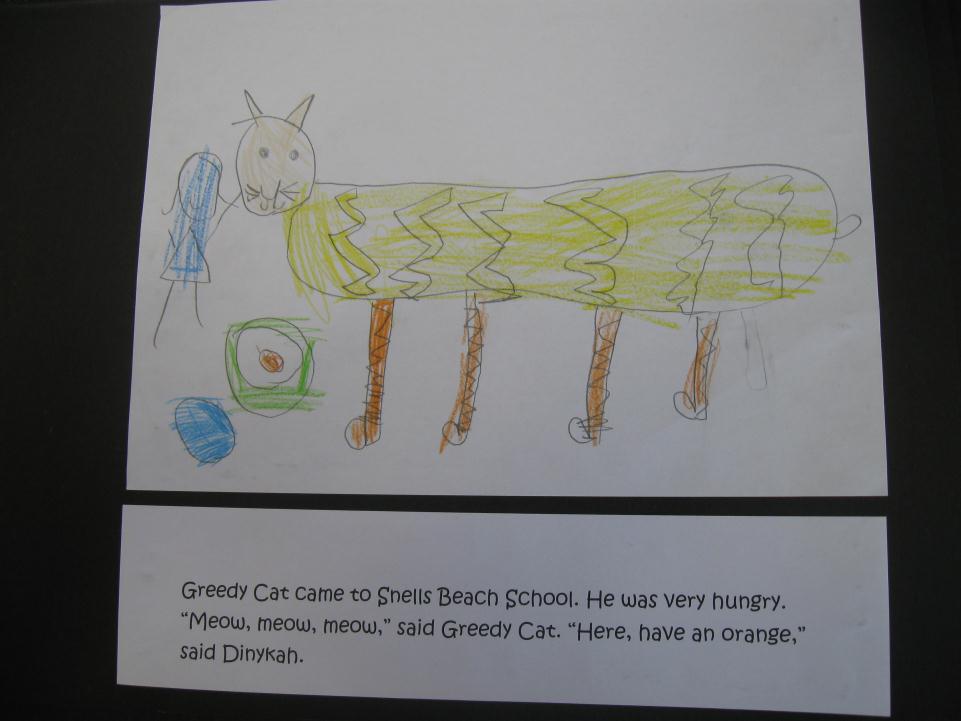 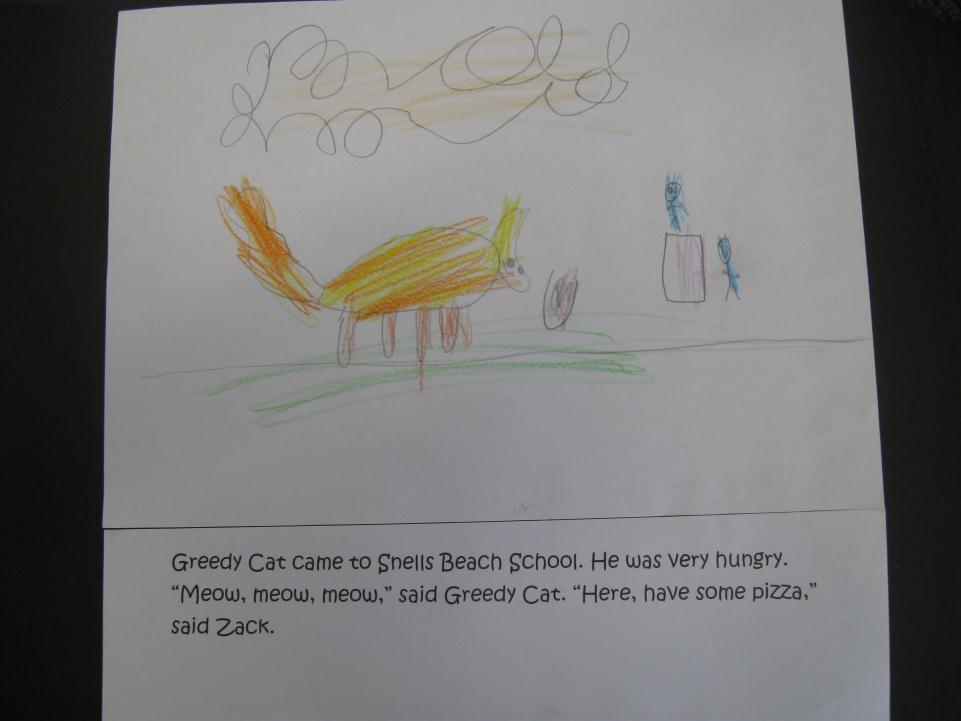 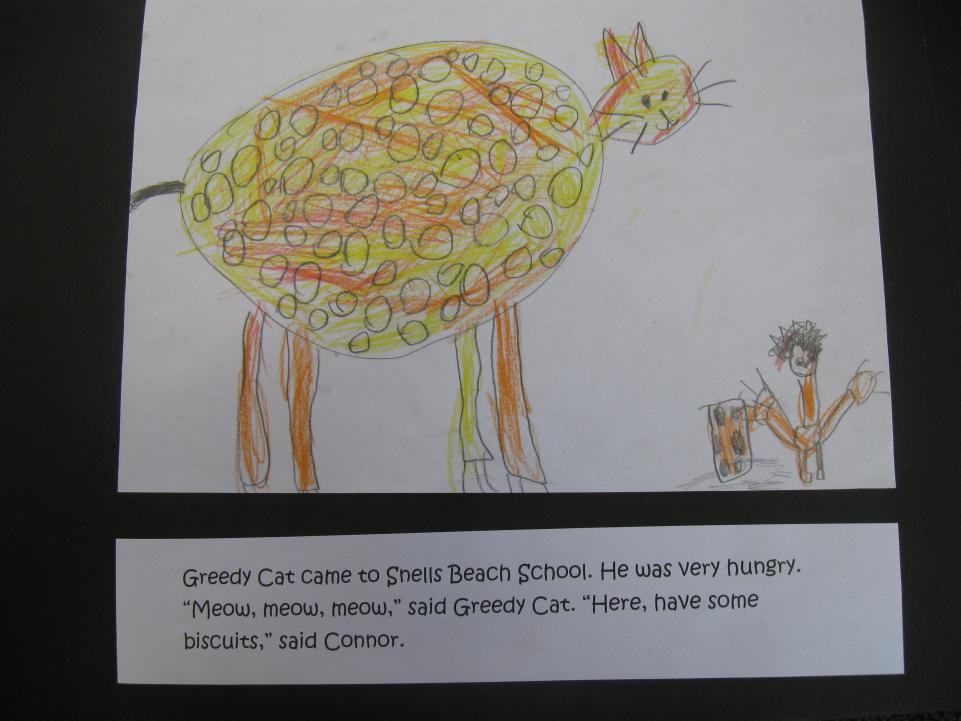 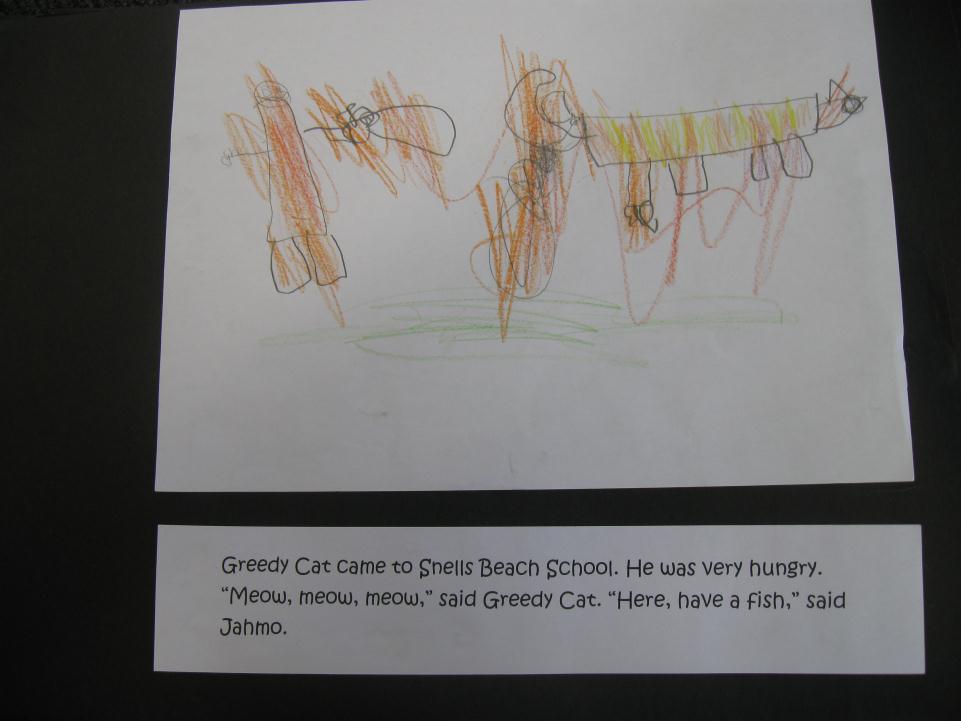 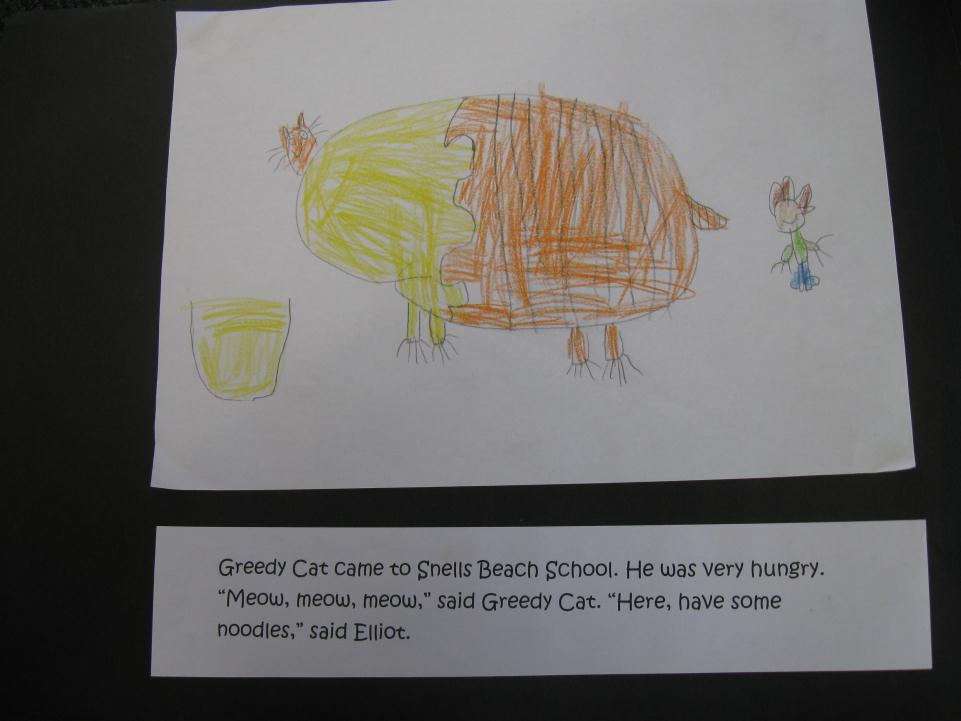 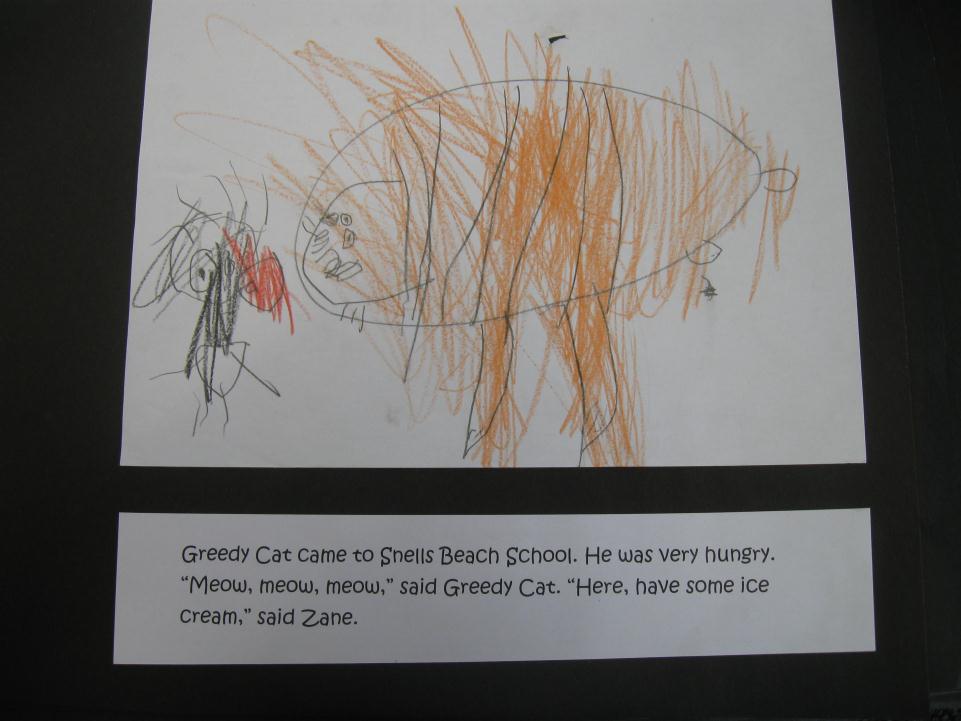 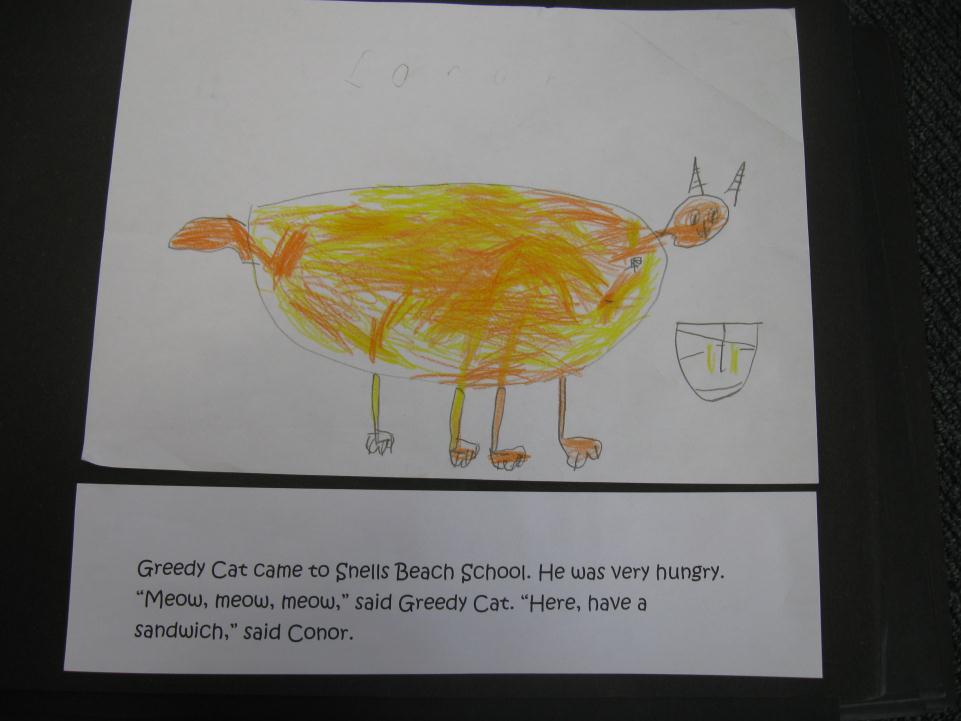 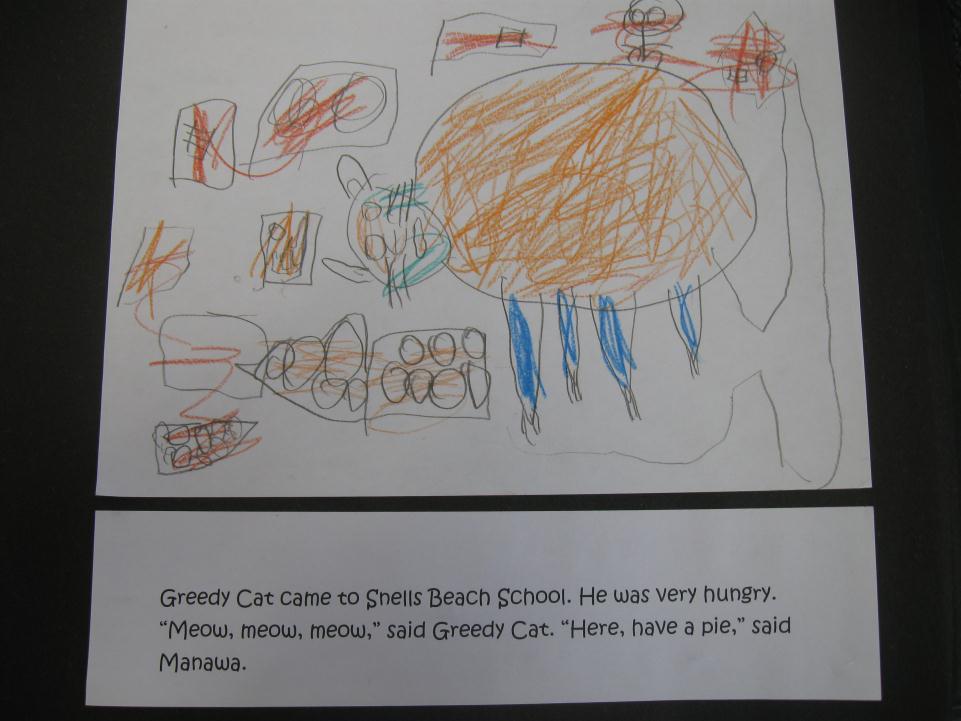 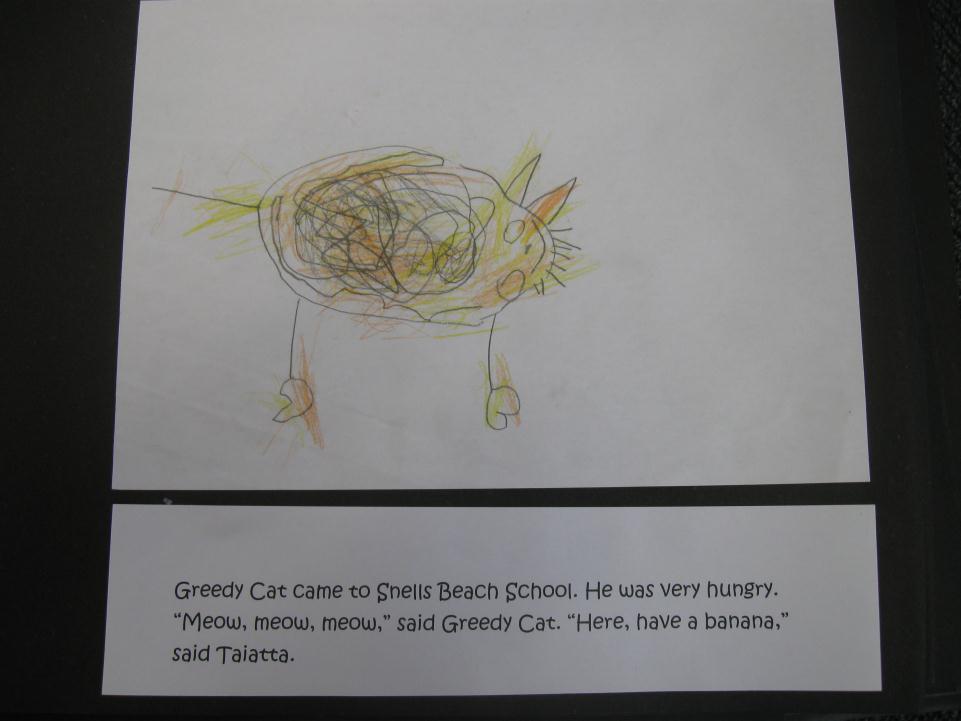 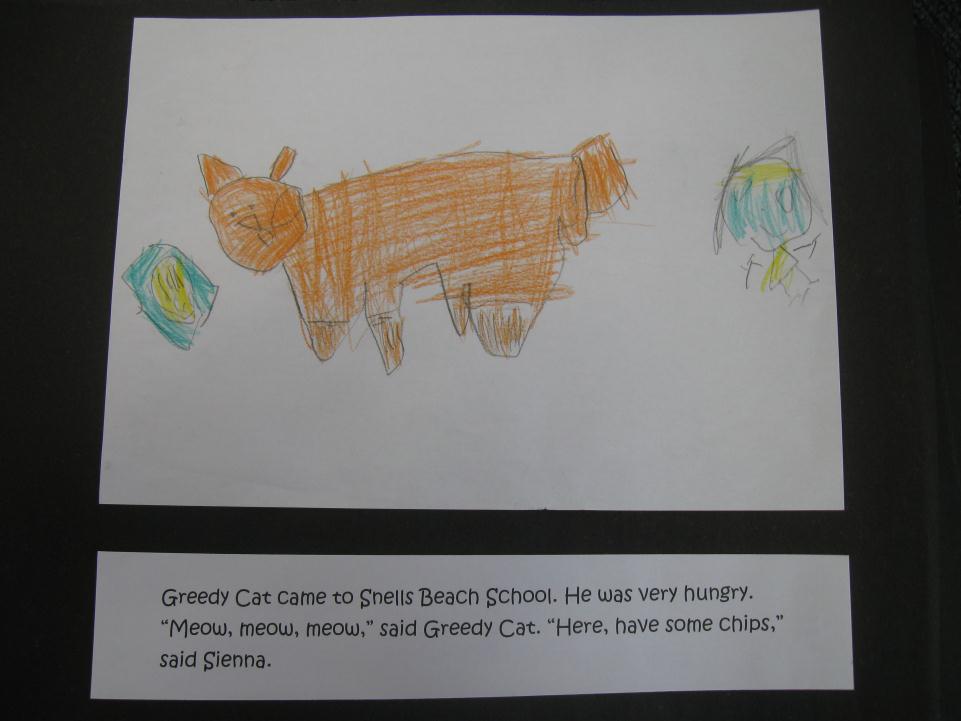 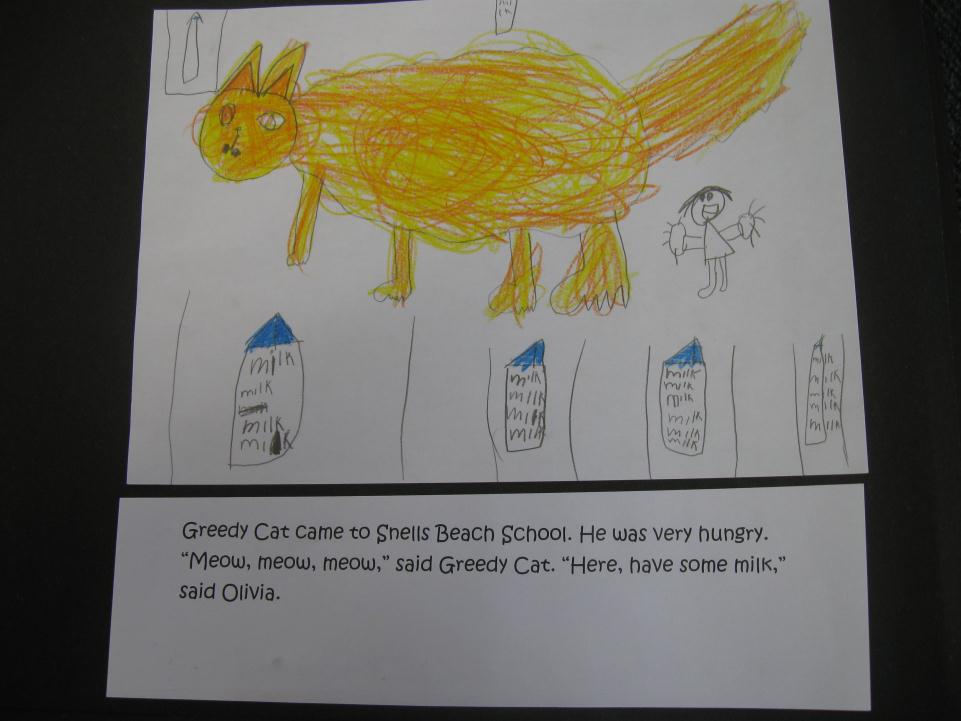 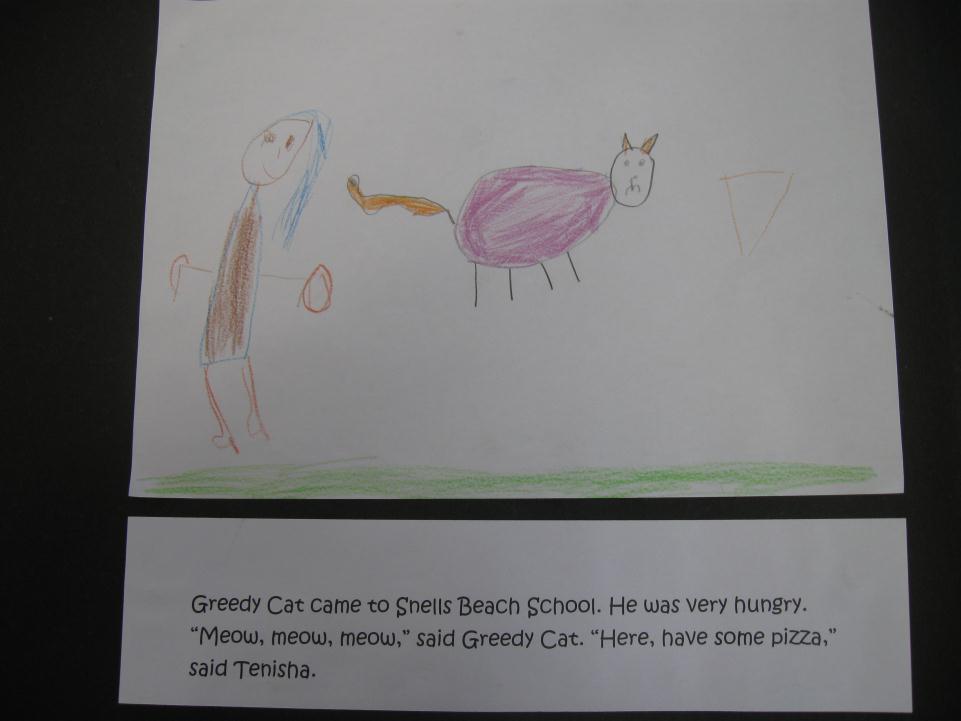 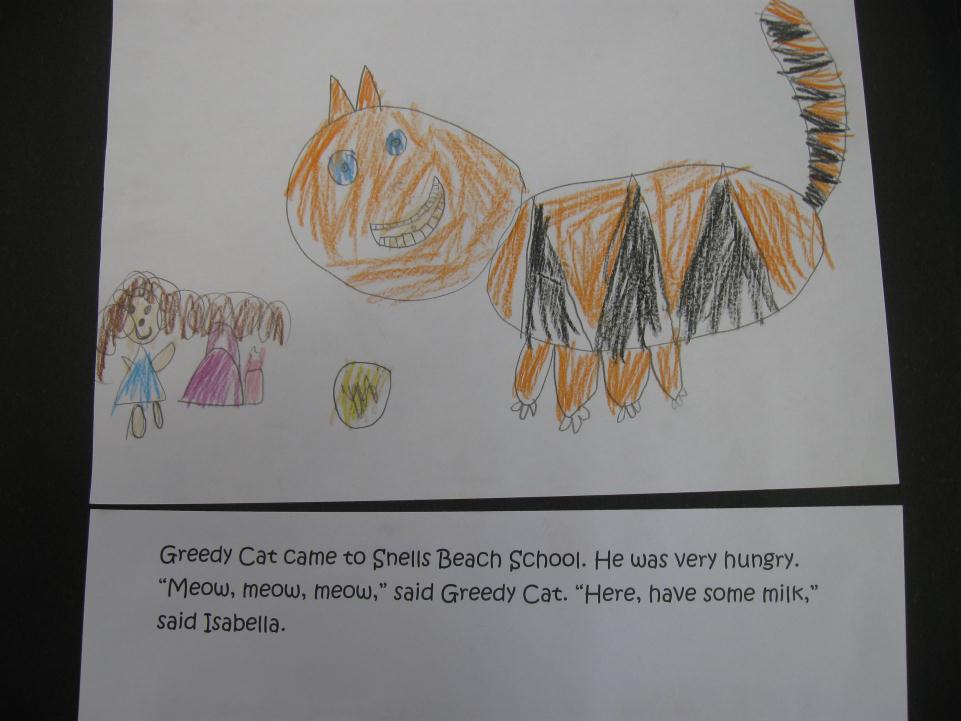 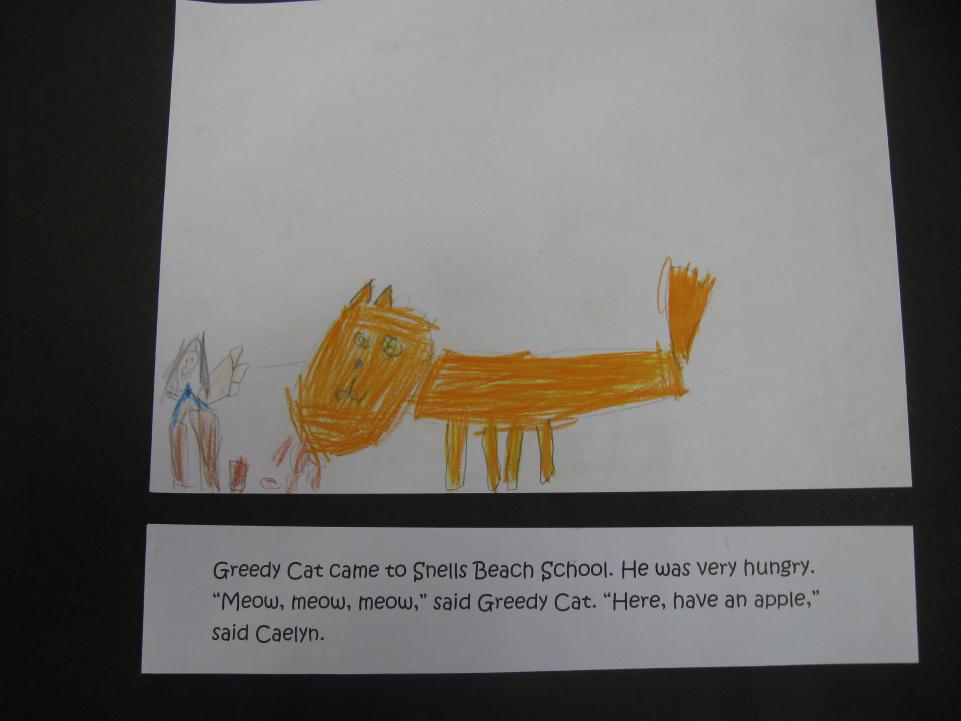 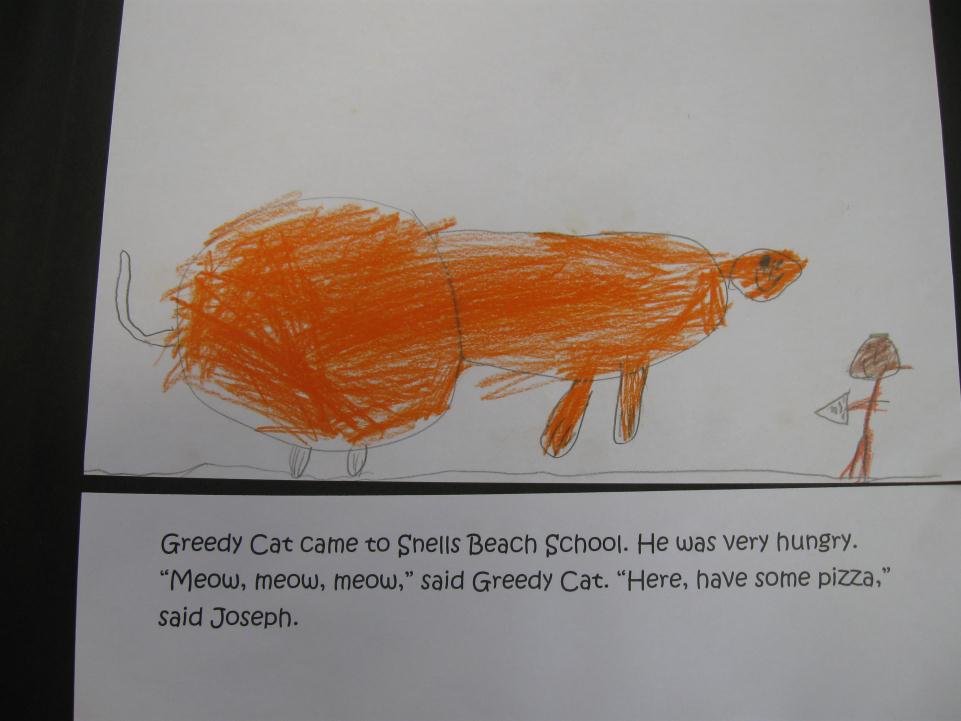 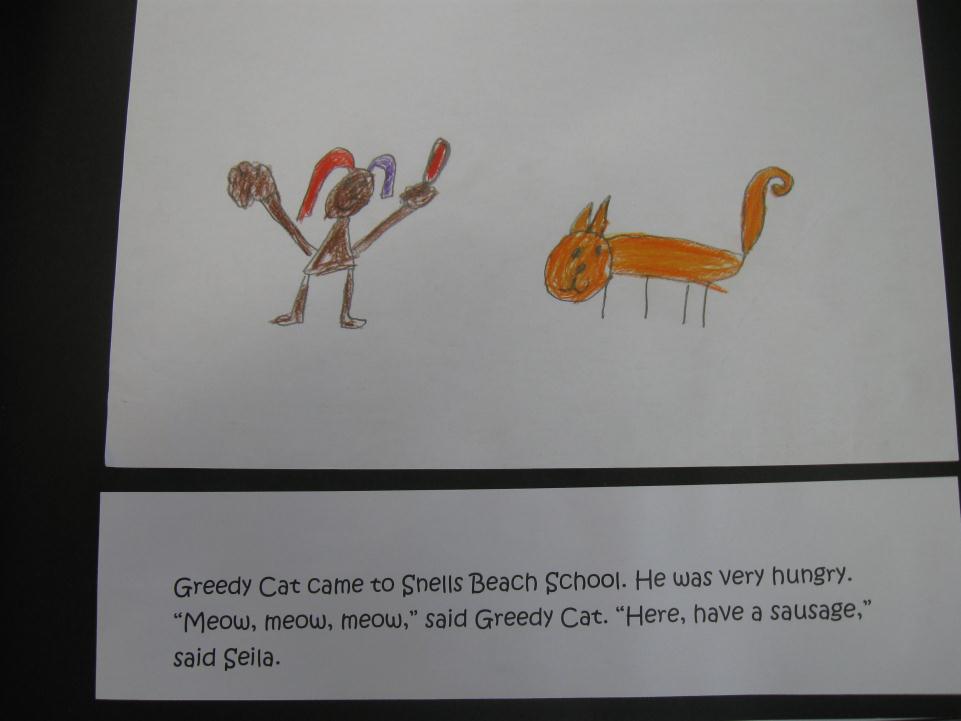 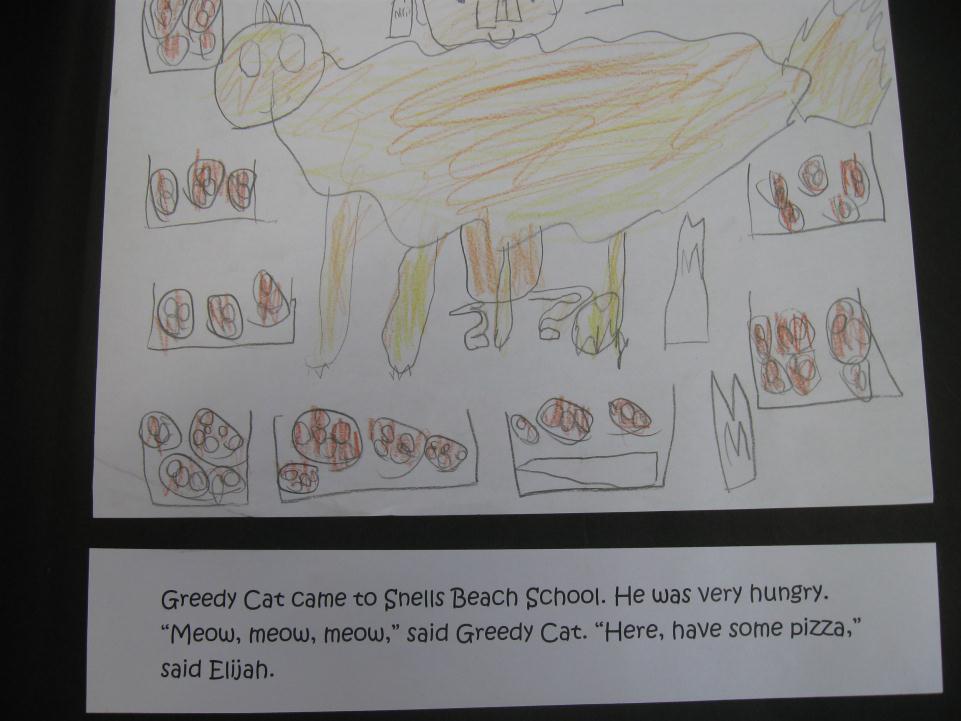